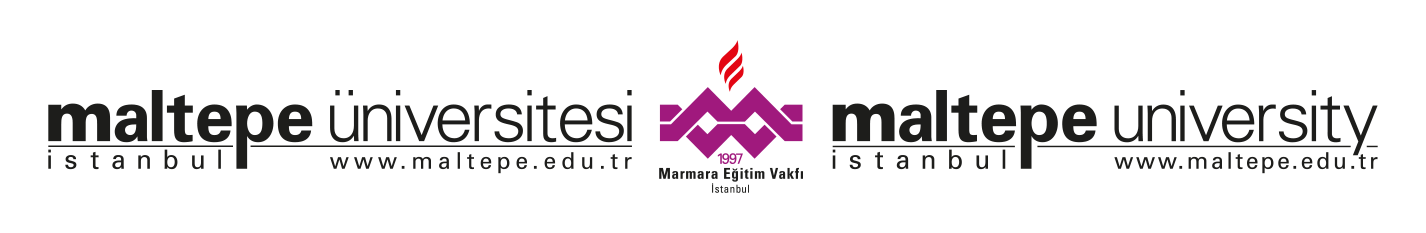 2020-2024 STRATEJİK PLANI
HAZIRLIK ÇALIŞMALARI (Nisan-Kasım 2019)

STRATEJİK PLAN GELİŞTİRME KURULU TOPLANTISI
13 Eylül 2019
[Speaker Notes: s]
BU ÇALIŞMA T.C. KALKINMA BAKANLIĞI TARAFINDAN 2018 YILINDA YAYINLANAN ‘’ÜNİVERSİTELER İÇİN STRATEJİK PLANLAMA REHBERİ’’
ESAS ALINARAK YAPILMIŞTIR.
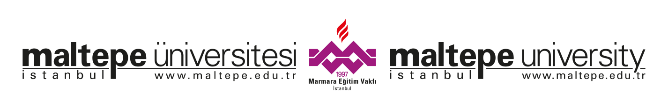 STRATEJİK YÖNETİM (PUKÖ) DÖNGÜSÜ
STRATEJİK PLANLAMA SÜRECİNİ NASIL PLANLAYACAĞIZ?
NEREDEYİZ?
GELECEĞE NASIL BAKIYORUZ?
NEREYE ULAŞMAK İSTİYORUZ?
AMAÇ, HEDEF, PERFORMANS GÖSTERGELERİ VE STRATEJİLERİMİZİ BELİRLERKEN AZAMİ KATILIMI VE EŞGÜDÜMÜ SAĞLAYABİLECEK MİYİZ?
EYLEM PLANLARIMIZDA FAALİYETLER VE SORUMLULAR BELLİ Mİ?
GİTMEK İSTEDİĞİMİZ YERE NASIL VE NE ZAMAN ULAŞIRIZ?
STRATEJİK PLAN BAŞARIMIZA NASIL YARDIM EDER?
BAŞARIMIZI NASIL TAKİP EDER VE DEĞERLENDİRİRİZ?
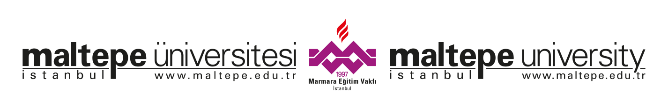 STRATEJİK PLANLAMA SÜRECİ
STRATEJİK PLAN HAZIRLIK PLANI TASARIMI (ÖN HAZIRLIK) 
MEVCUT DURUM ANALİZİ 
VİZYON, MİSYON, TEMEL DEĞERLER
FARKLILAŞMA STRATEJİLERİ 
STRATEJİ GELİŞTİRME 
EYLEM PLANLARI/PERFORMANS PROGRAMI 
TASLAK STRATEJİK PLANIN OLUŞTURULMASI VE SENATOYA SUNUMU
SP’NIN SENATO TARAFINDAN ONAYLANMASI VE TÜM BİRİMLERLE PAYLAŞILMASI
İZLEME VE DEĞERLENDİRME
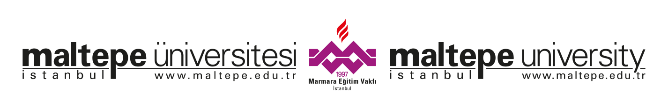 STRATEJİK PLAN HAZIRLIK ORGANİZASYONU
REKTÖR
KALİTE ÇALIŞMALARINDAN VE STRATEJİK PLANLAMA SÜRECİNDEN SORUMLU REKTÖR YARDIMCISI 
STRATEJİ GELİŞTİRME KURULU (Dekan, Enstitü, Merkez ve Yüksekokul Müdürleri, Daire Başkanları, Kalite Komisyonu üyeleri, Rektör Danışmanları) 
KALİTE YÖNETİM KOORDİNATÖRLÜĞÜ
STRATEJİK PLANLAMA EKİBİ
AKADEMİK BİRİM YÖNETİCİLERİ (Program Başkanları)
ALAN KURULLARI
PROGRAM KOMİTELERİ
UZMAN ÇALIŞMA GRUPLARI

(Süreçte rol alan tüm aktörlerin çalışma biçimleri, hiyerarşik ve yatay yetki ve sorumlulukları, uymak zorunda oldukları zaman ve eylem planı, ihtiyaç duydukları bilgi, yöntem ve diğer destekler önceden belirlenmeli ve paylaşılmalıdır.)
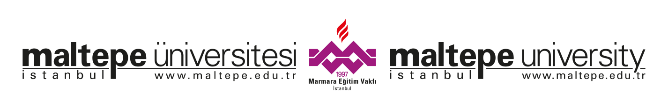 STRATEJİK PLANLAMA ORGANİZASYON ŞEMASI
[Speaker Notes: Alan Kurullarından Her bir alan için ölçme değerlndirme başlığı incelenecektir.]
STRATEJİK PLANLAMA SÜRECİNDE ROLLER VE SORUMLULUKLAR
STRATEJİK PLANLAMA EKİBİ
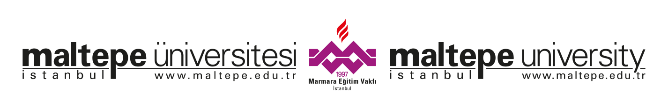 STRATEJİ GELİŞTİRME KURULU
STRATEJİK PLAN HAZIRLIK SÜRECİ EYLEM PLANI
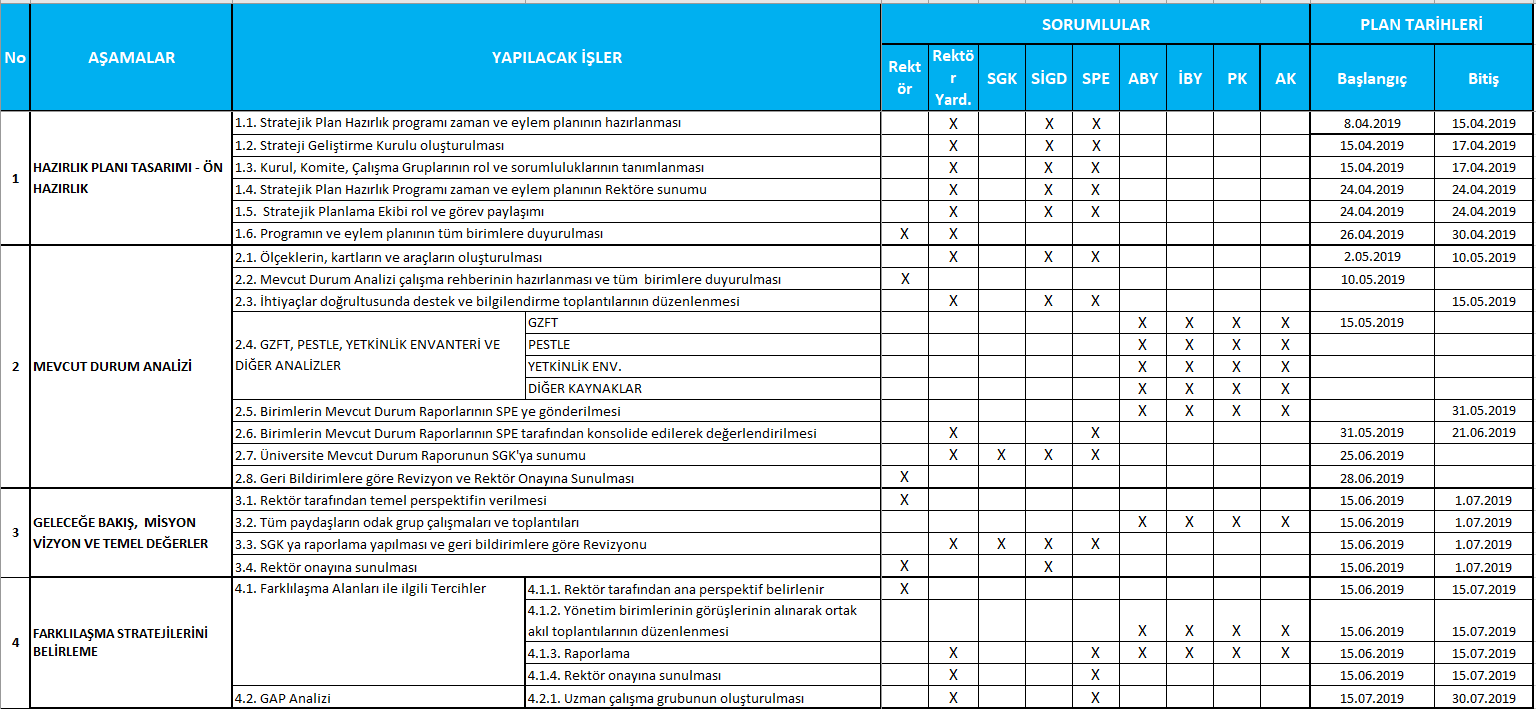 STRATEJİK PLANI HAZIRLIK SÜRECİ EYLEM PLANI
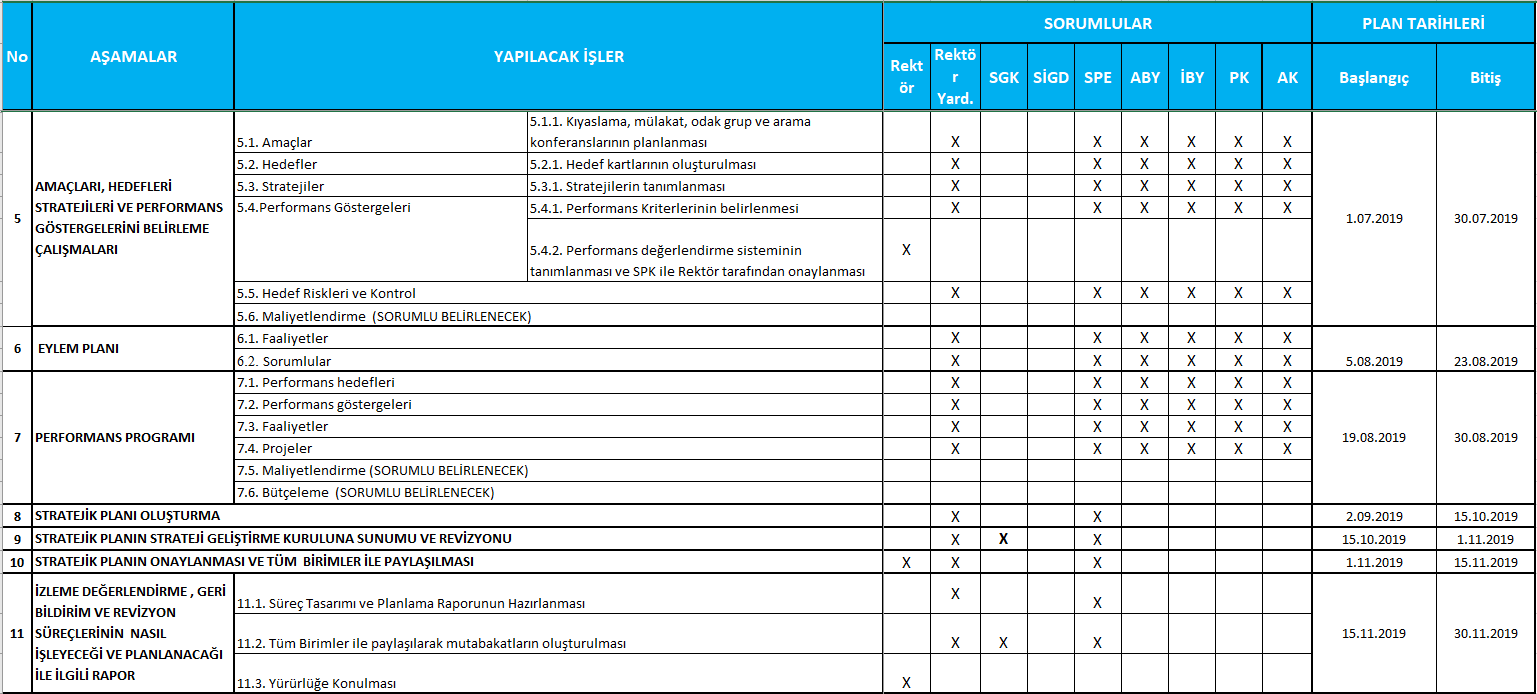 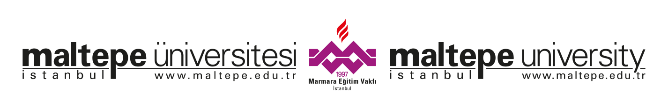 GELİNEN SON DURUM
SP EKİBİ OLARAK VİZYON, MİSYON, TEMEL DEĞERLER, FARKLILAŞMA STRATEJİLERİ TASLAĞI HAZIRLANDI.

TASLAK BİRİMLERE GÖNDERİLDİ.

BİRİMLERDEN GELEN YANITLARA GÖRE VE 

11. KALKINMA PLANI DOĞRULTUSUNDA
      SON ŞEKLİ VERİLDİ.
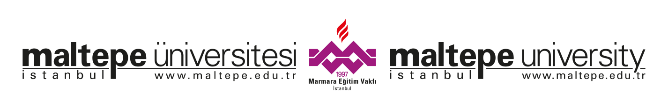 VİZYON
“Düşüncede özgür, eğitimde çağdaş, bilimde evrensel" yaklaşımını benimsemiş ve tüm paydaşlarıyla birlikte gelecek tasarımında öncü bir dünya üniversitesi olmaktır.
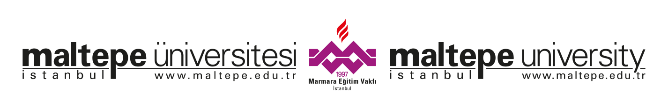 MİSYON
Üniversitemiz;

Ulusal ve evrensel gelişim önceliklerini gözeterek; eğitim-öğretim, araştırma-geliştirme, sanat ve topluma hizmet düzeyini ve niteliğini sürekli olarak artırmayı;

Gelişim ve değişim dinamiklerini çok disiplinli ve iç/dış paydaşlarla işbirliği içinde izlemeyi ve harekete geçirmeyi;

Etik/insani/ mesleki değerler çerçevesinde kalkınma ve gelişmeye katkı sağlamayı;

Yetkin, yaratıcı, yenilikçi, çok yönlü, mutlu ve saygın bireyler yetiştirmeyi, 

misyon edinmiştir.
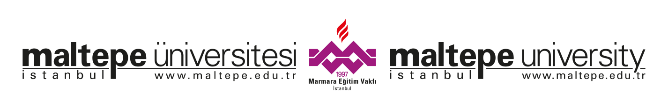 TEMEL DEĞERLER
ÇALIŞANLAR VE PAYDAŞLARLA İLİŞKİLER 

• Güvenilir ve adil olma

• Yaratıcı ve eleştirel fikirlere açık olma

• Yaşam boyu öğrenmeye önem verme

• Süreç/çözüm/sonuç odaklı olma

• Kuruma aidiyet

• Çevreye duyarlı; insana, kültürlere, farklılıklara saygılı ve hoşgörülü olma

• Katılımcı, işbirliğine açık ve takım çalışmasına yatkın olma
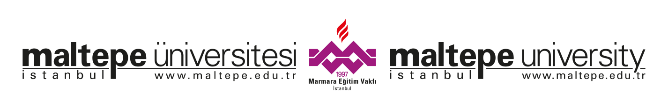 TEMEL DEĞERLER
YÖNETİM, KARAR ALMA VE HİZMET ÜRETİMİ

• Liyakate önem verme

• Sorgulayarak araştırmaya, eleştirerek yaratıcılığa özendirme

• Bilimsel/sanatsal faaliyetleri teşvik etme

• Etkili iletişim ile dengeleyici ve uzlaşmacı/ uzlaştırmacı bir yönetim anlayışına sahip olma

• Şeffaf ve hesap verebilir olma

• İzleme-değerlendirme ve sürekli iyileştirmeye öncelik verme 

• Performans odaklı olma
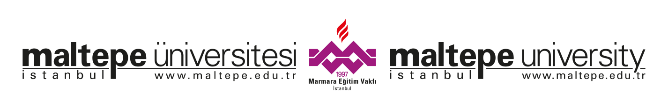 TEMEL DEĞERLER
ÜRÜN VE HİZMET KALİTESİ

• Öğrenci odaklı bir üniversite olma

• Eğitim-öğretim ve araştırma-geliştirme/ topluma katkı çalışmalarında mükemmeli hedefleme

• Disiplinlerarası/ disiplinlerüstü çalışmalara önem verme

• Yeni teknolojilere ve dijitalleşmeye öncelik verme

• Öğrencilerin kariyer gelişimlerine destek olma

• Mezunlar ve diğer paydaşlarla güçlü ve sürekli ilişkilere sahip olma
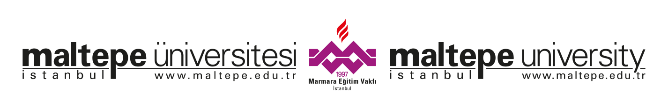 STRATEJİK AMAÇLAR
SA1. Kurumsal imajın geliştirilmesi, kurumsal kimlik ve markalaşmanın güçlendirilmesi

SA2. Her alanda kalite yönetim sistemlerini daha da geliştirerek sürdürülebilirliğini sağlama

SA3. Eğitim-öğretim faaliyetlerinin kalitesini sürekli geliştirme

SA4. Yerel, bölgesel ve küresel öncelikleri dikkate alarak, Araştırma-Geliştirme/Yenilikçilik /Topluma Katkı faaliyetlerinin alanını çeşitlendirme ve sürekli geliştirme

SA5. Yaşam boyu öğrenme yaklaşımını sürdürme ve dijitalleşmeye ağırlık verme

SA6. Uluslararasılaşma düzeyini artırma
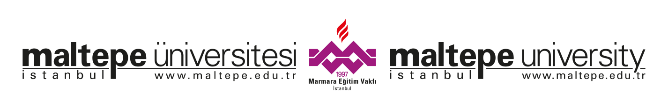 STRATEJİK AMAÇLAR , HEDEFLER VE PERFORMANS GÖSTERGELERİ
PERFORMANS GÖSTERGELERİNİN

İZLENEBİLİR VE
ÖLÇÜLEBİLİR OLMASI
BELLİ BİR TERMİN VE 
SORUMLU BİRİM/KİŞİNİN BELİRLENMESİ ÖNEMLİDİR.
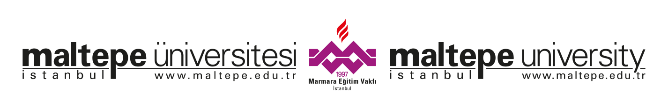 STRATEJİK AMAÇLARIMIZ, ÖNCELİKLERİMİZ (11. KP DOĞRULTUSUNDA)
Teknopark İstanbul’da planlanan Ar-Ge faaliyetlerinin en kısa zamanda hayata geçirilmesine öncelik verilecektir.

Mühendislik ve Doğa Bilimleri Fakültemiz öğretim üyelerince Temel Kuantum Fiziği laboratuvarının kurulması ve sanayi-üniversite işbirliğinin geliştirilmesi için enerji teknolojilerinde kuantum fiziği temelli malzemelerin geliştirilmesi için açılacak lisansüstü programlara destek verilmesi planlanmaktadır.
 
Kritik teknolojilerle ilgili olarak özellikle enerji depolama, biyoteknoloji, nano-elektronik, kuantum konusuna öncelik verilebilecektir.
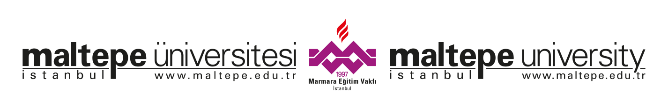 STRATEJİK AMAÇLARIMIZ, ÖNCELİKLERİMİZ
Özellikle ilaç ve tıbbi cihaz, savunma elektroniği,  enerji vb. öncelikli sektörlere yapılabilecek katkılar dikkate alınacaktır.

Teknoloji Transfer Ofisi hizmet etkinliğinin, çeşitliliğinin ve gelirlerinin artırılmasına öncelik verilecektir.

Uluslararası ortaklıklarla akademik çalışmalar yapılması ve bilimsel araştırma ürünlerinin lisanslanması ve ticarileştirilmesine öncelik verilecektir.

Bilimsel araştırma projelerinin nicelik ve nitelik olarak geliştirilmesi için ayrılan teşvikler artırılacaktır.
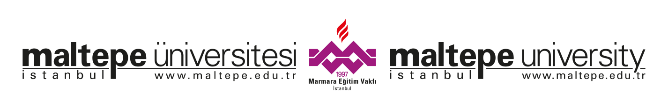 STRATEJİK AMAÇLARIMIZ, ÖNCELİKLERİMİZ
Ulusal/uluslararası bilimsel araştırma, sanatsal etkinlik ve Ar-Ge/Ür-Ge projelerinin yapılması; patent, faydalı model belgesi ve endüstriyel tasarım tescil belgesi başvurularının; ödül ve atıf alan etki değeri yüksek dergilerde yayınlanan makale sayısının artırılması için çabalar sürdürülecektir. 

Özellikle temel bilimler alanında ulusal ve uluslararası eğitim ve araştırma temalı bilimsel etkinlikler gerçekleştirilecektir.

Ulusal ve Uluslararası ortak projeler geliştirilmesi, ortak bilimsel yayın sayısının artırılması ve saygın dergilerde makalelerin yayınlanması için teşvikler sürdürülecektir.

Üniversite ve sanayi işbirlikleri geliştirerek bilginin teknolojiye dönüşümüne, patent ile ticarileşmesine ve firmalaşarak ekonomik fayda sağlanmasına destek verilecektir.
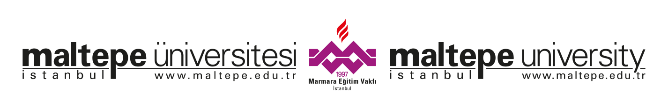 STRATEJİK AMAÇLARIMIZ, ÖNCELİKLERİMİZ
Ulusal/uluslararası patent başvuru sayılarının artırılması daha çok özendirilecektir.

Üniversitemizde sürdürülebilir kalkınma hedeflerine yönelik çalışmalar yapılmasına özen gösterilecektir.

Fikri Mülkiyet Hakları konusunda çalışmalar yapılmasına çalışılacaktır.

Doktora program sayısının, doktora mezun sayısının ve öğretim üyesi başına tamamlanan doktora tez sayısının artırılmasına özen gösterilecektir. 

Doktora sonrası sözleşmeli araştırmacı istihdamı sağlanacaktır.

Doktora ve yüksek lisans tez konusu seçilmesi sürecinde öncelikli sektörlerde ihtiyaç duyulan alanlarda sanayi kesimince oluşturulacak proje havuzuna başvurulacaktır.
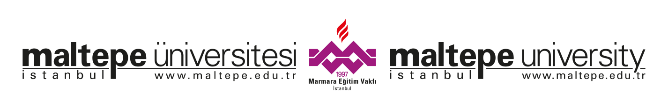 STRATEJİK AMAÇLARIMIZ, ÖNCELİKLERİMİZ
Lisansüstü programlar oluşturma sürecinde öncelikli sektörlerdeki firmaların görüşleri alınacak, sanayinin ihtiyacına yönelik programlar açılacaktır. 

Önlisans, lisans ve lisansüstü programların açılışında öncelikli sektörlere yönelik planlamalar yapılacaktır.

Bölgesel kalkınmaya katkı sağlayacak özellikteki programların sayısının artırılmasına çalışılacaktır.

Uzaktan eğitim programlarının sayısının ve yaygınlığının arttırılmasına özen gösterilecektir.
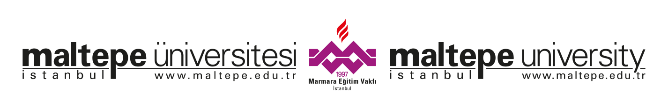 STRATEJİK AMAÇLARIMIZ, ÖNCELİKLERİMİZ
Araştırma görevlisi sayımızın artırılması sağlanacaktır.

Öğretim teknolojilerinin kullanımının yaygınlaştırılmasına yönelik çalışmalar sürdürülecektir.

Siber güvenlik lisans ve yüksek lisans programları oluşturulması yönünde araştırmalar yapılacak, mevcut lisans programların siber güvenlik müfredatı geliştirilebilir.

Dijital dönüşüm ekosistemi oluşturulması konusunda araştırmalar yapılabilir, istatistikler çıkarılabilir ve STK’lar ve kamu kurumları ile işbirliği yapılabilir.
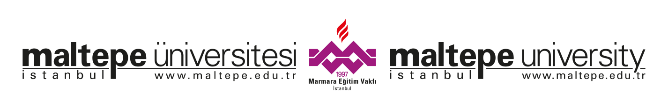 STRATEJİK AMAÇLARIMIZ, ÖNCELİKLERİMİZ
Sürekli Eğitim Uygulama ve Araştırma Merkezinin (SEM) faaliyetlerinin artırılması ve yaygınlaştırılmasına öncelik verilecektir.

SEM bünyesinde firma çalışanlarının dijital yetkinliklerinin artırılmasına yönelik sertifikalı eğitim programlarının açılması konusu dikkate alınacaktır.

SEM aracılığıyla gençlere uluslararası geçerli yazılım sertifika programları düzenlenebilir.

Yaşam boyu öğrenme yaklaşımı doğrultusunda İç paydaş yetkinlik artırma programları sürdürülecektir.
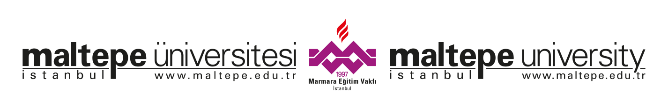 STRATEJİK AMAÇLARIMIZ, ÖNCELİKLERİMİZ
Sıralamalarda yükselme hedefimize ulaşmak üzere her türlü çaba sarf edilecektir.

Uluslararasılaşma konusundaki hedeflerimiz (uluslararası öğrenci sayısının, yabancı uyruklu akademisyenlerin toplam istihdamı oranı içindeki payının, yabancı dilde eğitim veren programların sayısının artırılması ve uluslararası öğrencilere yönelik barınma imkânlarının geliştirilmesi) geliştirilecektir.

Uluslararası değişim programlardan yararlanan öğrenci ve personel sayısının arttırılması için çalışmalar sürdürülecektir.

Mezunların kariyer süreçlerinin takibi ve mezun-üniversite işbirliğinin güçlendirilmesi için çalışmalar sürdürülecektir.
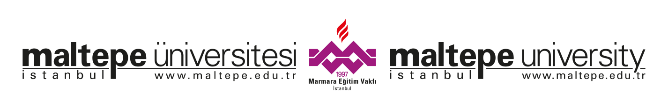 STRATEJİK PLAN HAZIRLIK ÇALIŞMALARI
SABRINIZ İÇİN TEŞEKKÜR EDERİZ.
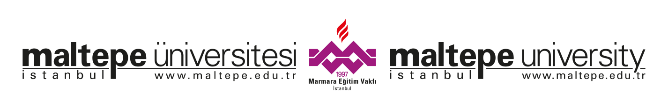